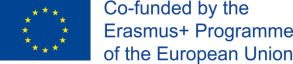 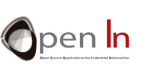 UNIDADE 8
OUTROS SENSORES
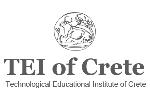 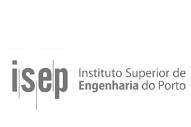 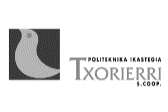 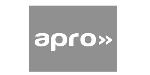 Objetivo e Conteúdos
Apresentação de sensores que medem a humidade e a temperatura
Objetivo
Conteúdos
Acelerómetro
Tipos de acelerómetros
Sensores de temperatura NTC
Sensores de humidade
Sensor DHT11
2
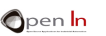 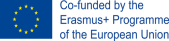 2
ACELERÓMETROS
… aceleração
… a rapidez com que é alterada a velocidade de um objeto
MEDEM:
… Em m/s2 ou em termos de gravidade standard (g)
(9,8 m/s2 or 1g)
CILINDRO OCO COM UMA BOLA DENTRO
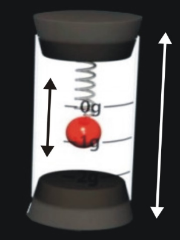 A bola está pendurada num fio e pode movimentar-se para cima e para baixo dentro do cilindro. Se mexer o cilindro para cima ou para baixo cria-se uma força que muda a bola de lugar. A distância dessa alteração é proporcional à força aplicada, o que, por outro lado, é proporcional à aceleração do cilindro quando virado ao contrário.
3
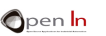 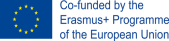 3
ACELERÓMETROS
A bola dentro de cada um dos cilindros move-se de acordo com a direção em que o cilindro é movimentado: para cima ou para baixo, para a direita ou para a esquerda, para frente ou para trás. Pode, portanto, medir a aceleração para cada um dos eixos X, Y e Z. Este acelerómetro é conhecido como um “acelerómetro de três eixos”.
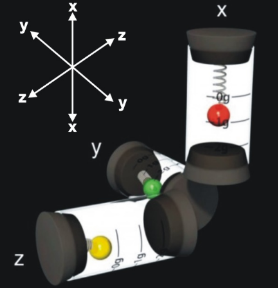 ACELERAÇÃO é a rapidez da alteração da velocidade de um objeto, comparada com o tempo que leva essa alteração.
TRÊS CILINDROS IDÊNTICOS
OS ACELERÓMETROS PODEM DETETAR MOVIMENTOS, VIBRAÇÕES E IMPACTOS.
4
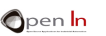 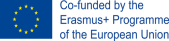 4
TIPOS DE ACELERÓMETROS - mecânicos
MASS
STRAIN GAUGE
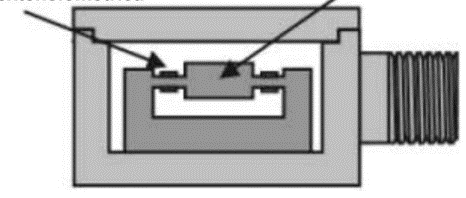 Estes acelerómetros utilizam uma massa inerte e alguns fios elásticos. As mudanças são medidas com medidores de tensão e incluem sistemas de suspensão que impedem o movimento excessivo. O medidor cria um efeito de peso-resistência.
Por outras palavras, quando o medidor deforma as mudanças de resistência, isso faz com que a intensidade que passa por ele mude, alterando também a tensão. 
Lembre-se: I=V/R
Quando o sensor se move também a massa se move e “deforma” o medidor; esta situação provoca variações na resistência, intensidade e tensão.     Essas variações são diretamente proporcionais à aceleração do movimento aplicado ao sensor.
5
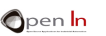 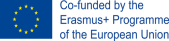 5
TIPOS DE ACELERÓMETROS - pesoelétricos
Força (movimento)
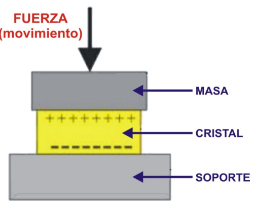 Massa
Cristal
O efeito pesoelétrico é a abilidade que determinados materiais têm para gerar uma carga elétrica em resposta à pressão mecânica aplicada
Suporte
Um movimento do sensor faz com que a massa inerte pressione o cristal o que muda a sua estrutura. Isto gera uma carga elétrica proporcional à pressão aplicada, o que, por sua vez, é proporcional à aceleração ou à força do movimento.
6
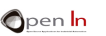 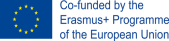 6
TIPOS DE ACELERÓMETROS - térmicos
detetam e medem o calor
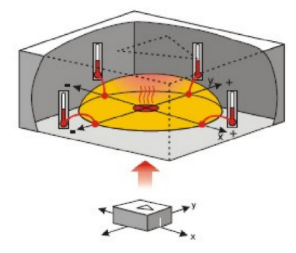 Quando um dos eixos do sensor se move ou gira, a bolha de gás quente é deslocada dentro do invólucro, provocando um aumento da temperatura de algumas das baterias térmicas e uma descida de temperatura noutras. Ao comparar essas temperaturas, obtemos um resultado proporcional à aceleração do movimento.
Recetáculo com um pequeno aquecedor que aquece a bolha de gás.
2 eixos
4 sensores de temperatura
7
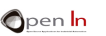 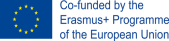 7
TIPOS DE ACELERÓMETROS - capacitivos
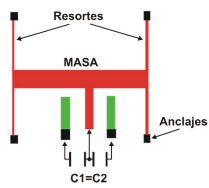 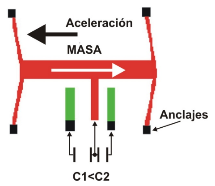 Springs
Anchoring
Anchoring
Este tipo de acelerómetro consiste em duas placas de metal separadas por um material isolante ou dielétrico, como papel, cerâmica ou ar. A sua capacidade depende do tamanho dessas placas e/ou da distância entre elas: quanto maiores forem e/ou quanto mais próximas estiverem, maior será sua capacidade.
BASE:
Modificam a posição relativa das placas no condensador quando estão sujeitas a aceleração. O movimento paralelo de uma das placas do condensador faz com que a sua capacidade varie.
8
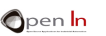 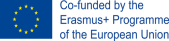 8
TIPOS DE ACELEROMETROS - MEMS
Placas
1 µm
SISTEMAS MECÂNICOS MICRO MICRO ELÉTRICOS 
(Electro Mechanical Systems)
Esta tecnologia é usada para fabricar acelerómetros, especialmente os capacitivos.
Nanotecnologia
Nanomáquinas
Micro máquinas
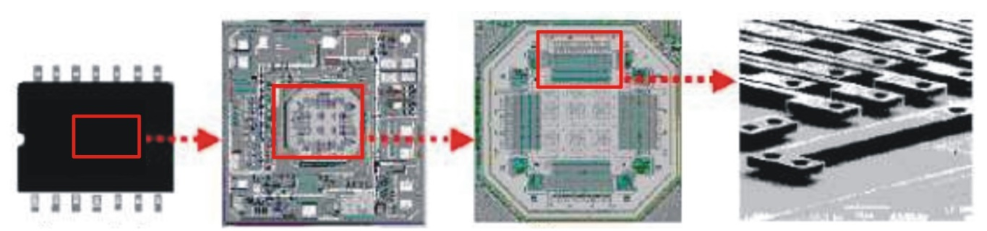 9
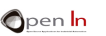 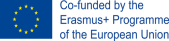 9
O SENSOR DE TEMPERATURA NTC
NTC (ou termistor) é um resistor coeficiente de temperatura negativa.
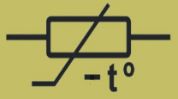 Fácil de usar
Económico
A resistência dos termistores NTC diminui à medida que a temperatura aumenta.
Isto é, quanto mais quentes ficam, mais baixo é o seu nível em ohms e vice-versa.
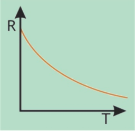 10
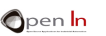 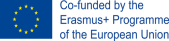 10
O SENSOR DE TEMPERATURA NTC – circuito básico
O mais básico consiste num divisor de tensão com um resistor fixo ligado em série com o resistor NTC; aplicamos uma voltagem de 5 V.
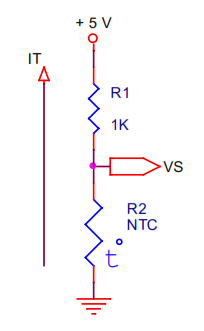 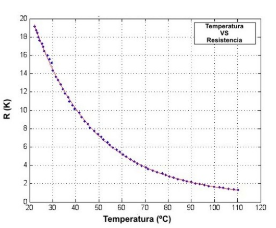 O conversor Arduino ADC usa sempre a tensão de referência, 5 V, então, a resolução será 0,00488 V (5/1023).
11
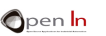 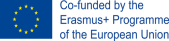 11
SENSORES DE HUMIDADE
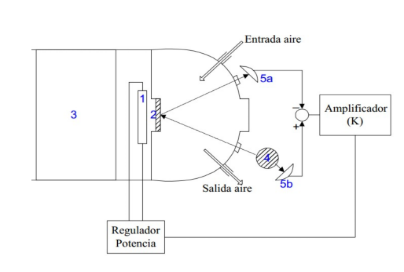 Entrada de ar
Esses sensores confiam nas mudanças de tamanho que certos materiais sofrem quando expostos à humidade.
Amplificador
Mecânicos
Saída de ar
O ar circula através de uma câmara com um espelho no interior (2). Este ar pode ser aquecido ou arrefecido usando um sistema de arrefecimento (3) ou de aquecimento (1). Desta forma, o vapor condensa no espelho ou a água evapora.
Condensação
Regulador de voltagem
Há também uma fonte de luz (4) direcionada ao espelho. O espelho reflete a luz num resistor de foto (5a). Esta mesma luz cai diretamente sobre um segundo fotoresistor (5b).
Existem, assim, duas medições: o fototransistor 5b mede a intensidade luminosa real e a outra medição de luminosidade que é distorcida pela quantidade de condensação no espelho (5a). A diferença entre as duas intensidades é multiplicada e utilizada no regulador de potência que controla o aquecedor e mede a humidade.
12
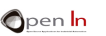 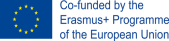 12
SENSORES DE HUMIDADE
Fototransistores
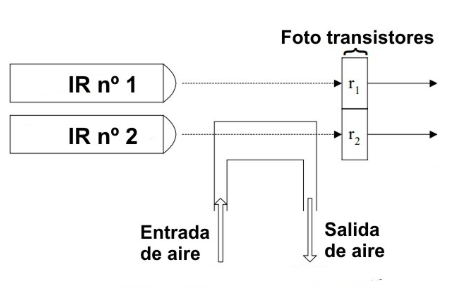 Sensores de Infravermelhos
Entrada de ar
Saída de ar
A diferença entre r1 e r2 permite calcular o grau de humidade no ar.
Sensores resistivos
Duas grades condutoras com braços paralelos separados entre si e montados numa superfície lisa e não condutora. O número de moléculas de água é proporcional ao grau de HR (humidade relativa). A água é um condutor, por isso, a resistência entre as duas extremidades da grade varia em proporção à quantidade de humidade.
                                 Lei de ohm: se a resistência varia, a intensidade e a voltagem em circulação também variam.
13
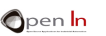 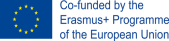 13
O SENSOR DHT11
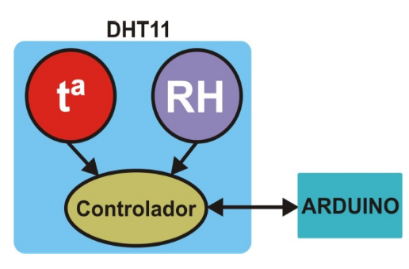 www.aosong.com
CONTROLLER
Este dispositivo integra um sensor de temperatura baseado num resistor NTC e num sensor de humidade resistivo.
Deve também ter presente que o dispositivo inclui um controlador que lê as entradas analógicas do sensor de temperatura NTC e do sensor resistivo de humidade relativa, ou RH. Este dispositivo supervisiona os cálculos, ajustes, calibrações e processos necessários para fornecer ao Arduino informações precisas sempre que solicitadas.
!
14
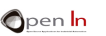 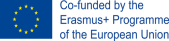 14
O SENSOR DHT11 – características
Voltagem de fornecimento: 3.5 – 5 V 
Consumo: 0.3 mA durante a medição e 60 µA na restante. 
Período de amostra: mais do que 2 segundos
15
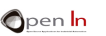 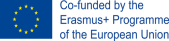 15
O SENSOR DHT11 – introdução
O DHT11 vem instalado num pequeno Quadro impresso ou num modulo que facilita a sua ligação.
www.microbot.it
Ref. N. MR003-005.1
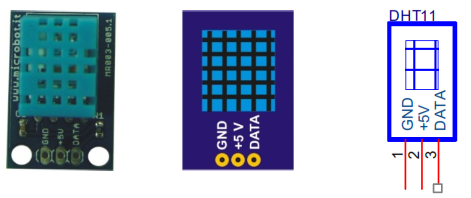 1. GND: 
2. +5V: voltagem + 5V 
3. DATA: Saída da informação (humidade e temperatura relativas)
16
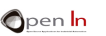 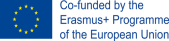 16
O SENSOR DHT11 – 1-comunicação com 1-fio
1-wire
O Arduino pode comunicar com um vasto número de dispositivos como este sensor, e outros, usando apenas um pin.
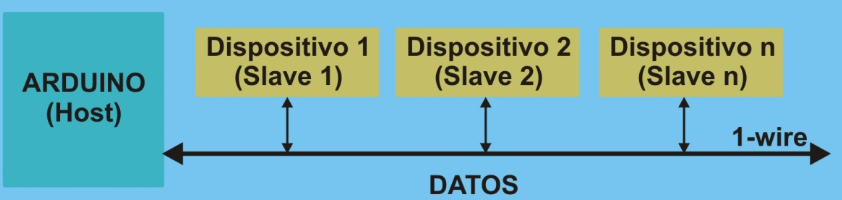 Existe uma vasta gama de dispositivos de 1-fio no mercado.
17
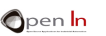 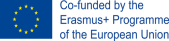 17
O SENSOR DHT11 – 1-comunicação com 1-fio
Como o nosso sensor DHT11 comunica com o controlador Arduino através de um único cabo ou pin...
Quando o controlador hospedeiro, o Arduino, solicita dados do sensor, este último devolve 40 bits (5 bytes) de dados através do pin de dados. O primeiro byte é um inteiro que representa a humidade relativa como percentagem (% Rh) e o terceiro é a temperatura em graus Celsius. Os bytes 2 e 4 devolvem 0x00. São usados por outras versões do sensor com maior resolução para expressar a parte fracionária da humidade e da temperatura. O byte 5 representa o Checksum.
18
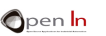 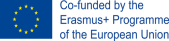 18
O SENSOR DHT11 - comunicação com 1-fio
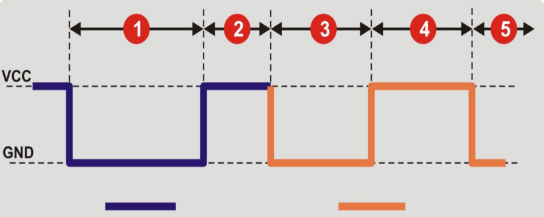 É sempre o controlador hospedeiro, Arduino, que desempenha a sequência inicial sempre que precisa de dados do sensor. 
Segue-se a forma como o nosso DHT11 o fazt:
Signal from the Arduino controller (host)
Signal from the sensor
Depois desta troca, o DHT11 começa a transmitir 40 bits de dados dos seus sensores internos de humidade e temperatura.
19
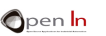 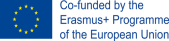 19
O SENSOR DHT11 - comunicação com 1-fio
Agora, o Arduino recolhe e controla os dados…
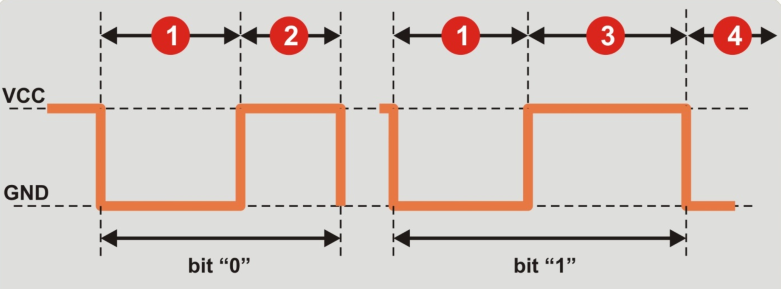 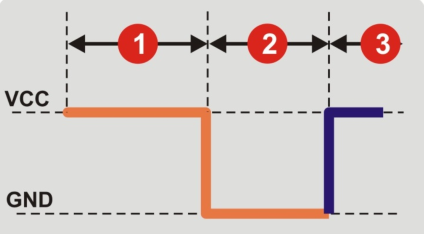 20
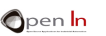 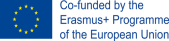 20
O SENSOR DHT11 – a biblioteca DHT11
http://www.microbot.it/sketches/DHT11.zip
A função read()
Sintaxe: 
read(pin); 
pin: o pin de dados que está ligado ao sensor DHT11; os dados são recebidos aqui. 
Devolução: 
0: Leitura correta do aparelho
-1: Erro de checksum. A informação recebida está incorreta. 
-2:  Timeout. O tempo excedeu o limite sem resposta de erro. 
-3: Ocupado. Erro, a linha de dados está ocupada (possivelmente a ser utilizada por outro equipamento). 
humidade: variável de 8 bit integer que expressa o valor relative da humidade como percentagem (%RH) 
Temperatura: variável que expressa o valor da temperature em graus Celsius.
21
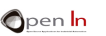 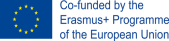 21
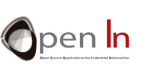 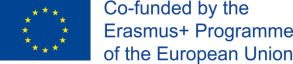 UNIDADE 8 OUTROS SENSORES
Obrigado!
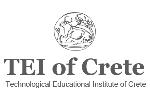 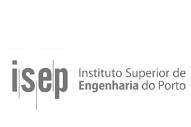 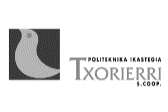 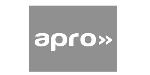